МБДОУ Боковской детский сад «Колокольчик»д. 142, д. Боковая, г. Семенов,Нижегородская обл., 606609http://ds-bokovaja.caduk.ru    Виноградова Инна ПетровнаДолжность – воспитатель Педагогический стаж – 6 летe-mail: vininpet@mail.ru
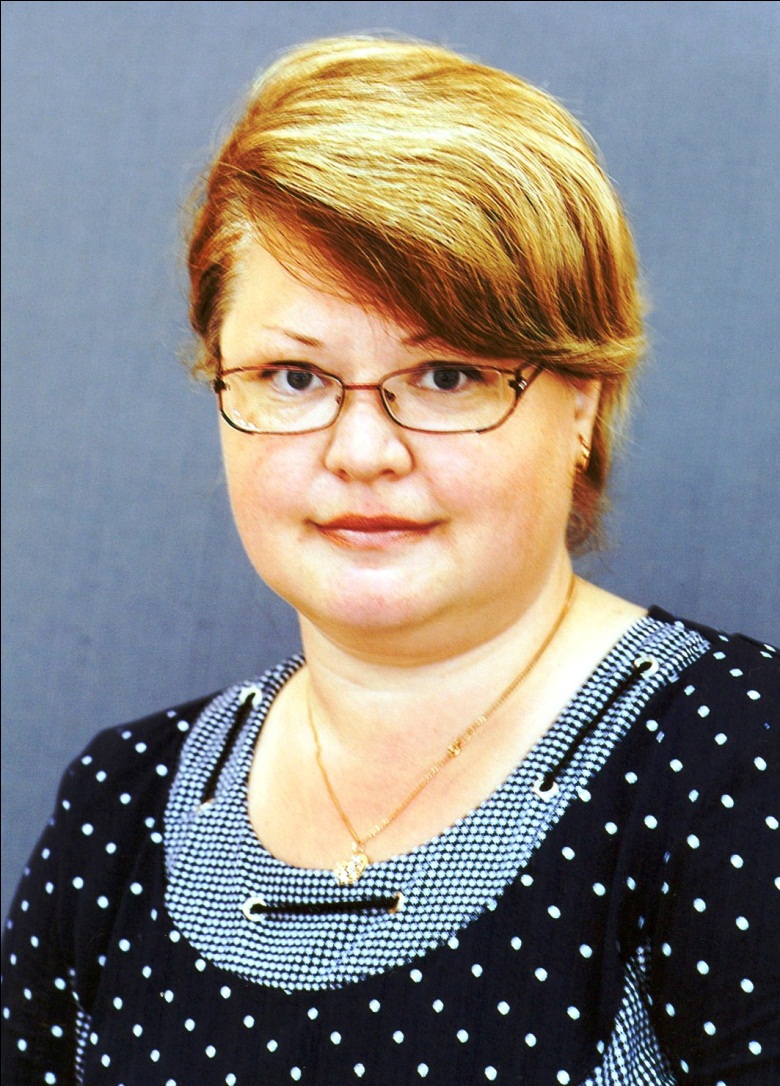 Профессиональное кредо:
Пришла в детский сад, улыбнись на пороге. Все то, что ты детям отдаешь, к тебе возвратится в итоге!
[Speaker Notes: Визитная карточка]
Практические достижения профессиональной деятельности по направлению
«Речевое развитие»

Тема:  
«Развитие речи дошкольников через применение  в воспитательно-образовательном процессе информационных компьютерных технологий (ИКТ)» .
[Speaker Notes: Тема презентации]
Условия формирования педагогического опыта педагога.


Участие в работе педагогического совета ДОО по развитию речи дошкольников. 
Создание личной страницы на сайте ДОО, создание мини-сайта на nsportal.ru 
Изучение научных исследований  связанных  с проблемой речевого развития детей
Прохождение курсов повышения квалификации «Актуальные проблемы дошкольного образования в условиях введения ФГОС ДО» - 2015 год.
Прохождение курсов профессиональной переподготовки      по дополнительной программе «Дошкольное образование»  НИРО,  2015 г.
Общение в педагогическом сетевом сообществе maam.ru по актуальным вопросам тематики. 
Трансляция авторских методических разработок. Публикации на сайтах maam.ru, nsportal.ru , dochkolnik.ru.
ООД  по речевому развитию «Космическое путешествие»  для педагогов ДОО;
Сообщение по теме «Использование информационных компьютерных технологий (ИКТ) в речевом развитии детей 5-7 лет» - для педагогов  РМО.
[Speaker Notes: В программе ДОО, в дет.саду и отношение родителей к данному вопросу.]
Актуальность. 
	«Учите ребёнка каким-нибудь неизвестным ему пяти словам - он будет долго и напрасно мучиться, но свяжите двадцать таких слов с картинками, и он усвоит их на лету».
					К. Д. Ушинский
 	
Создание психолого-педагогических условий развития положительной мотивации у детей.
Повышение эффективности образовательного процесса за счёт наглядности, привлекательности, новизны, современности. 
Рациональный и удобный источник подачи и хранения информации (копилка дидактических игр).
Возможность разработки  новых заданий в игровой форме для развития речи дошкольников.
[Speaker Notes: Актуальность , значимость, трудности]
Применение ИКТ в воспитательно-образовательном процессе по развитию речи дошкольников требует соблюдения определенных дидактических принципов:

принцип наглядности
принцип активности 
принцип доступности
принцип непрерывности и целостности
[Speaker Notes: Теоретич обоснование личного вклада]
Цель:
	Развитие речи дошкольников через применение в воспитательно-образовательном процессе информационных компьютерных технологий. 
Задачи:
развивать умение различать на слух и отчетливо произносить сходные по артикуляции и звучанию согласные звуки 
продолжать развивать фонематический слух
развивать умение согласовать слова в предложениях, составлять простые и сложные предложения; 
знакомить с разными способами образования слов;
в занимательной форме развивать психическую базу речи (восприятие, внимание, память, мыслительные процессы);
[Speaker Notes: Условия формирования личного вклада педагога в развитие образования]
Ведущая педагогическая идея: 

	«Гармоничное соединение современных технологий с традиционными средствами развития ребенка создают необходимый уровень качества, вариативности, дифференциации и индивидуализации развития речи дошкольников».
[Speaker Notes: Условия формирования личного вклада педагога в развитие образования]
Направления педагогической диагностики по выявлению
сформированности речи.
Блок «Звуковая культура речи»: 
Различает на слух и отчетливо произносит сходные по артикуляции и звучанию согласные звуки.
Опреде­ляет  место звука в слове.
Блок «Грамматический строй речи»: 
Согласовывает прилагательные с существительными, 
Подбирает к существительному несколько прилагательных.
Заменяет слово другим со сходным значением. 
Блок «Формирование словаря, связная речь»:
Самостоятельно составляет по образцу рассказы из личного опыта, по сюжетной картине, по набору картинок.
Сочиняет концовки к сказкам. 
Последовательно, без существенных пропусков пересказывает небольшие литературные произведения.
[Speaker Notes: Условия формирования личного вклада педагога в развитие образования]
Педагогическая  диагностика по выявлению
сформированности речи.
(начальный этап работы над проблемой)
[Speaker Notes: Условия формирования личного вклада педагога в развитие образования]
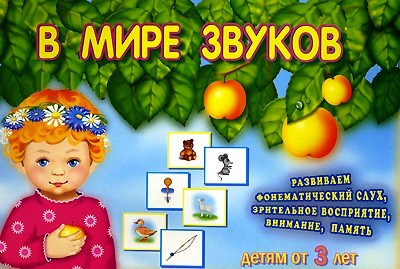 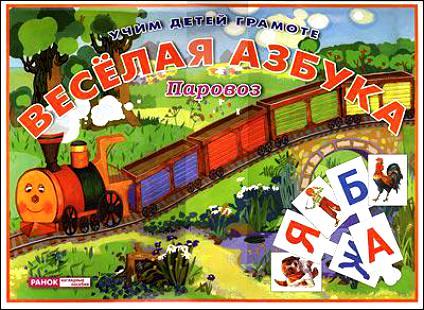 Игра - является ведущим видом деятельности детей. В своей работе я использую игровые технологии в организованной образовательной деятельности, в совместной деятельности, благодаря чему усвоение знаний происходит гораздо легче и продуктивнее.	В нашем ДОО используются компьютерные игры, направленные на совершенствование фонематических процессов у детей дошкольного возраста.
Игра «Наведи порядок в комнате» 
	Цель: упражнять детей в отчетливом произношении 	звуков C-З и их дифференциации.
Игра «Хлопни в ладоши, когда 
услышишь заданный звук»
Презентация «Звуки-буквы»
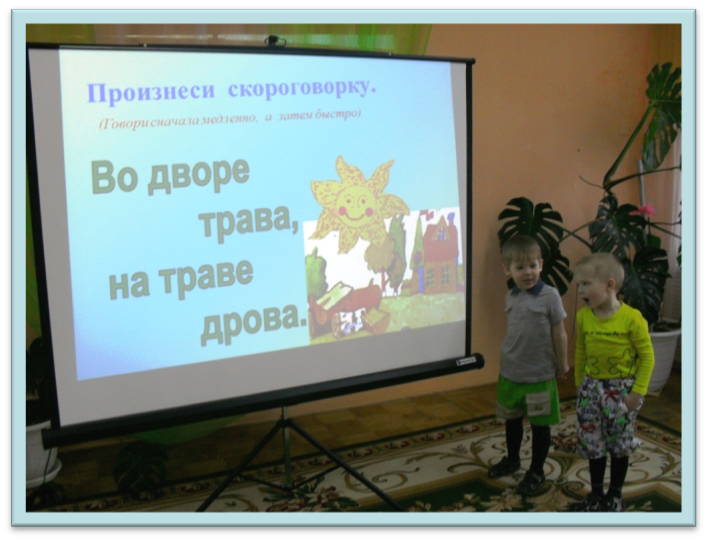 Презентация 
«Учимся произносить звук р»
«Произнеси скороговорку»
Педагогическая  диагностика по выявлениюсформированности речи.(заключительный этап работы над проблемой)
Сравнительный анализ сформированности речи дошкольников.
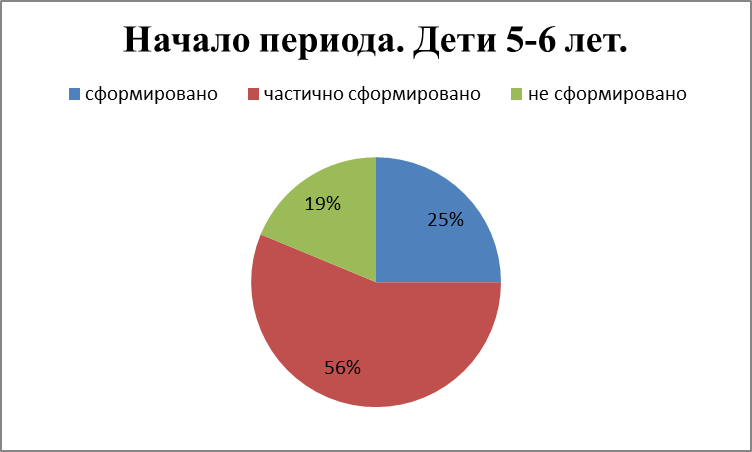 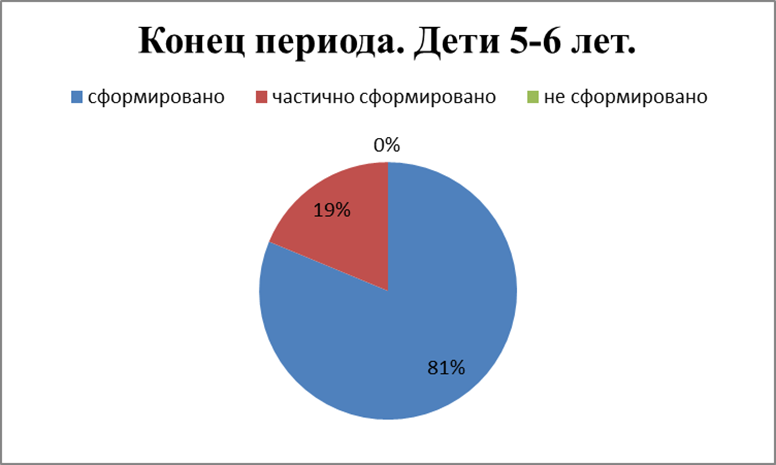 [Speaker Notes: Условия формирования личного вклада педагога в развитие образования]
Транслируемость практических достижений
 профессиональной  деятельности
Литература. Федеральный государственный образовательный стандарт дошкольного образования (утв. приказом Министерства образования и науки Российской Федерации (Минобрнауки России) от 17 октября 2013 г. N 1155).Примерная общеобразовательная программа дошкольного образования «От рождения до школы» под редакцией Н.Е. Веракса, Т.С. Комаровой, М.А. Васильевой, М.: Мозаика – Синтез, 2014 г.Гербова В.В. «Развитие речи в детском саду. Старшая группа» - М.: Мозаика – Синтез, 2015 г.Диагностика речевого развития детей дошкольного возраста: методическое пособие /Л.А.Ухина.- Красное: МДОУ «Детский сад «Колосок» с. Красное»,2010.-76с.Новосёлова С.Л., Петку Г.П. Компьютерный мир дошкольника. — М.: Новая школа, 1997. - 128 с. http://igrashkolaslnovoselovoy.narod.ru/olderfiles/1/1-1/Part3_c.86-127.pdf Комарова Т.С., Комарова И.И., Туликов А.В. Информационно-коммуникативные технологии в дошкольном образовании, Мозаика-Синтез, 2011.http://profilib.com/chtenie/93665/tamara-komarova-informatsionno-kommunikatsionnye-tekhnologii-v-doshkolnom-obrazovanii.php
Интернет-ресурсы
Фон: http://www.flywebtech.com/images/bg.jpg 
http://www.maam.ru 
http://www.nsportal.ru